PRISM cruise track
H1: CDW
H2: Sediment: banks/coastal
H3: Sea ice
H4: Glacial melt
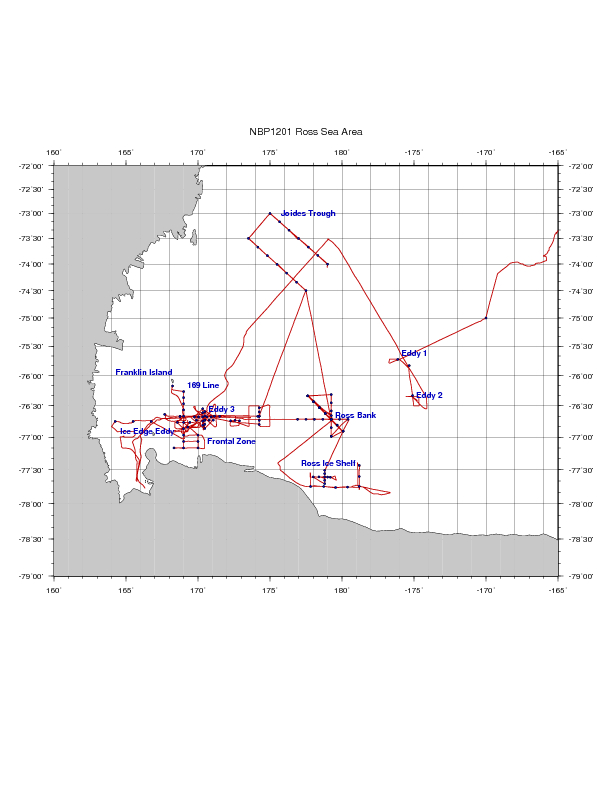 ACC Sea Ice
H5: ISW
H6: Dry Valleys
H7: Vents
I. ACC Sea Ice
II. Eastern Ross Sea Eddies
III. Western Ross Sea
IV. Ross Bank
V. Ross Ice Shelf
VI. Joides Trough
VII. Western Ross Sea II
Toward an Iron Budget for the Ross Sea: PRISM Iron Observations
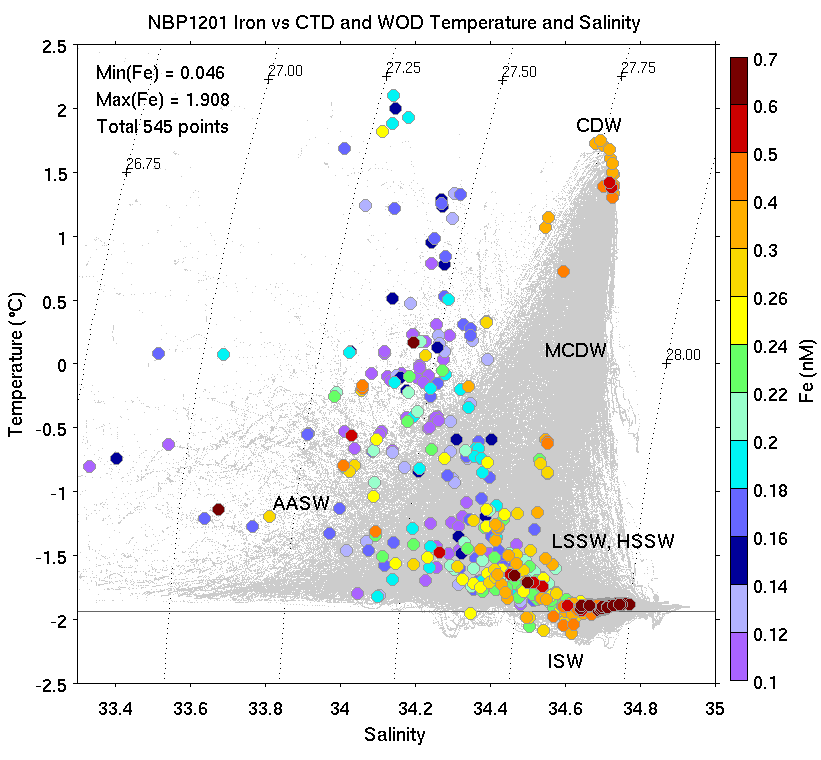 PRISM Iron Observations:Deepest Sample at Every Cast
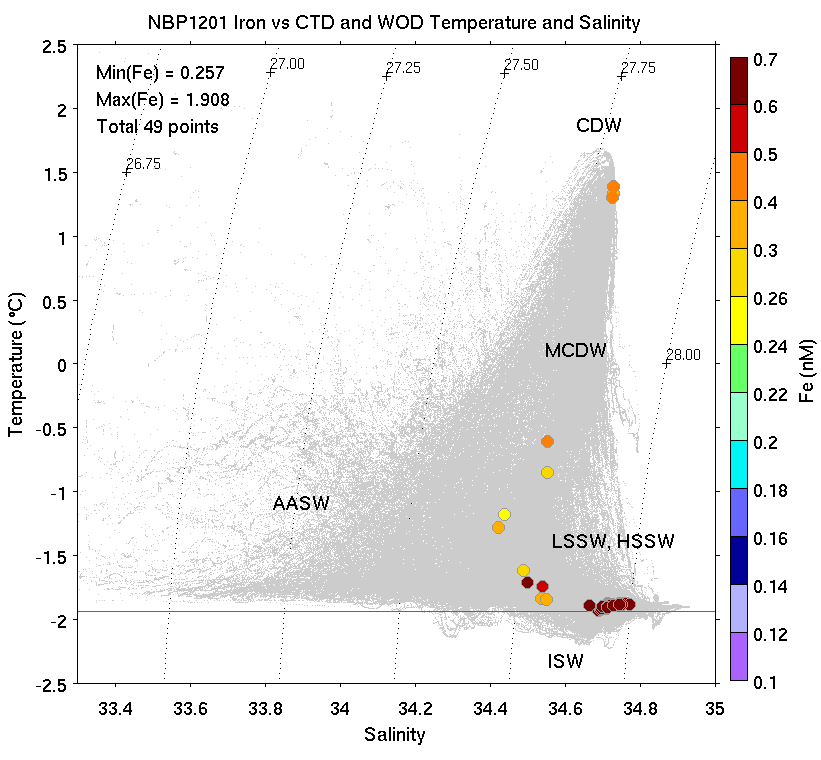 Composite profiles of dFe
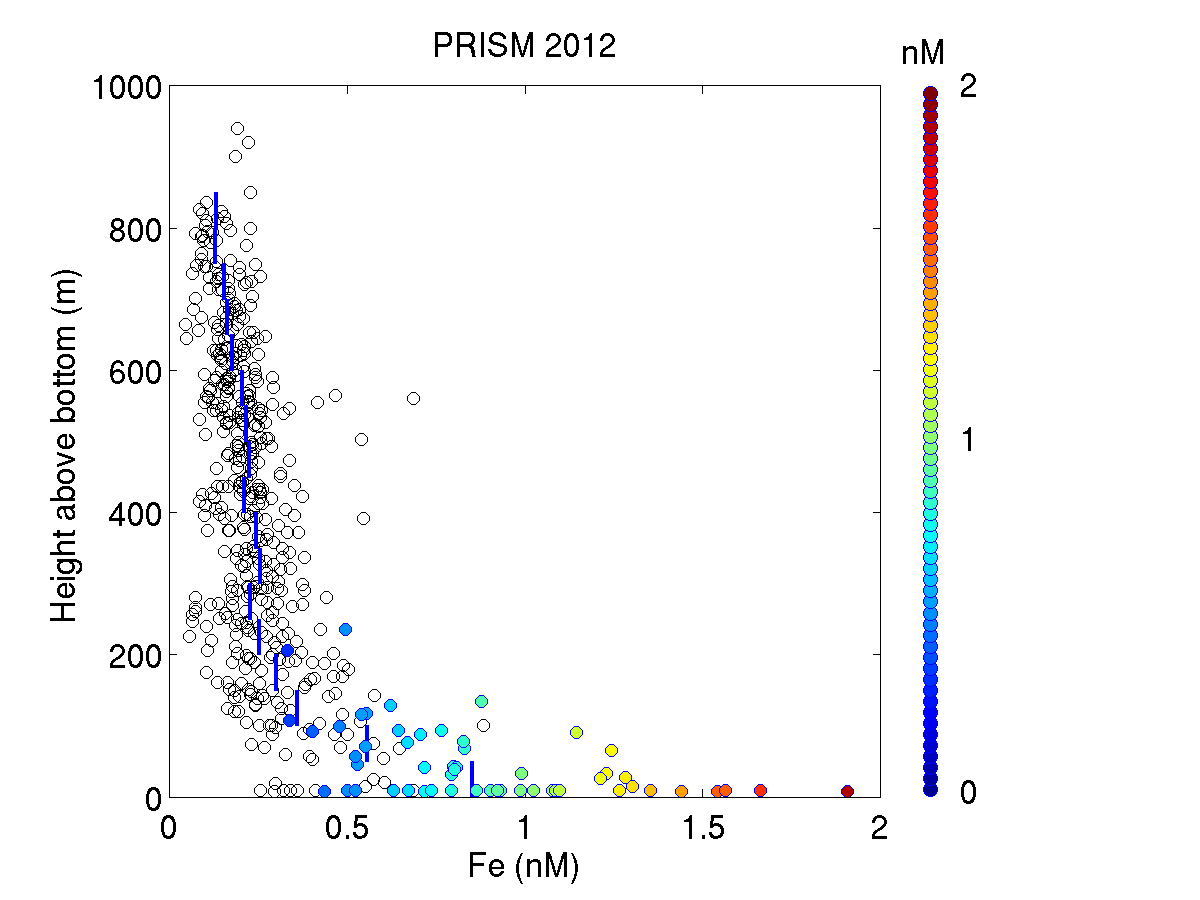 Colored circles: samples within benthic nepheloid layer
>30% of dFe resides within 100 mab
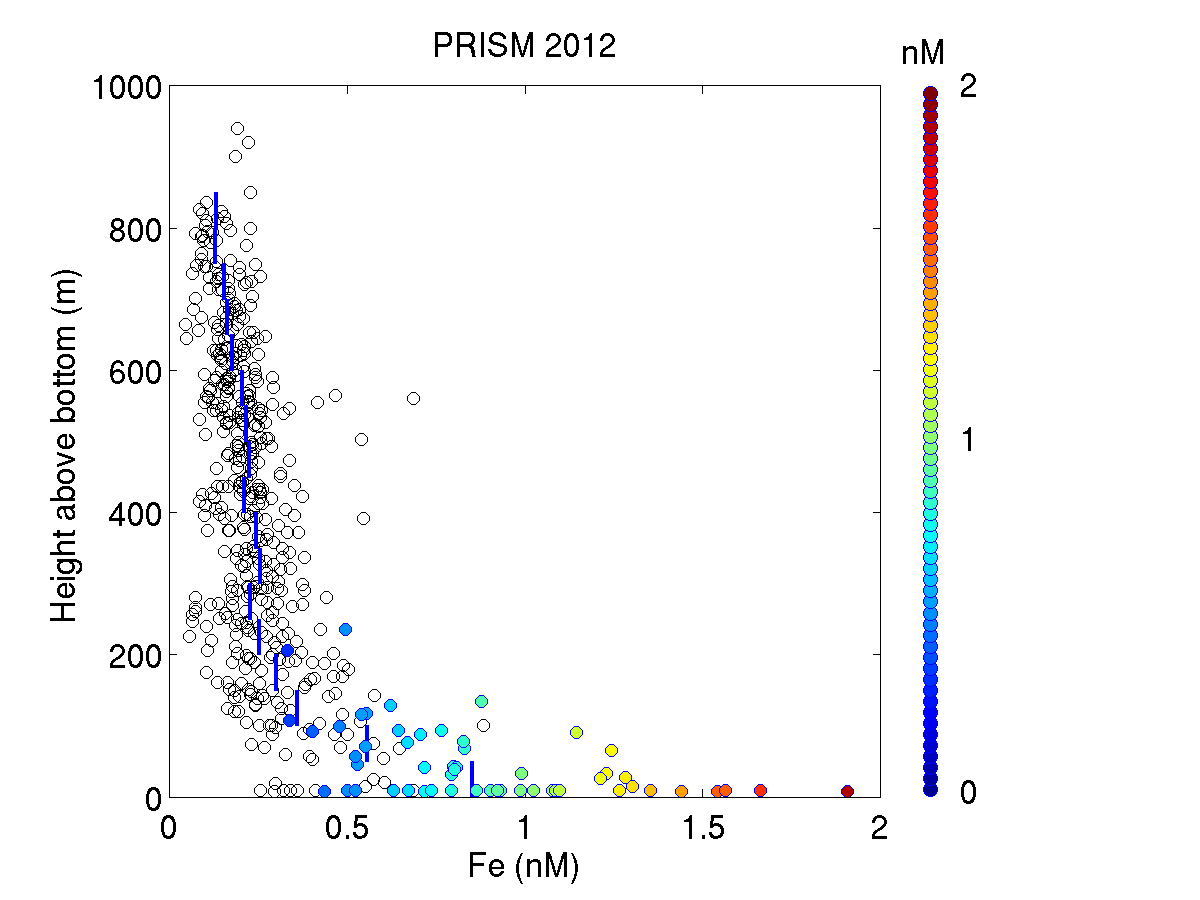 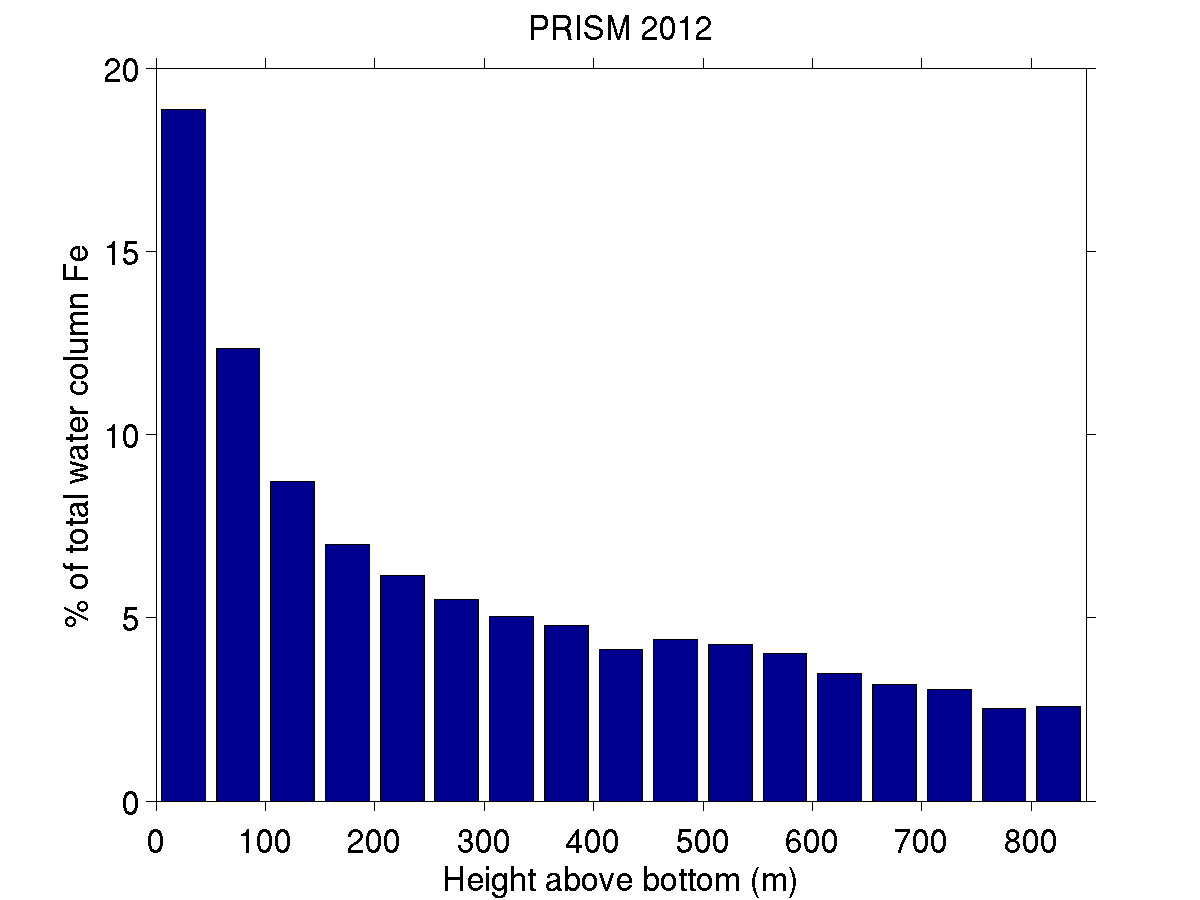 Toward an iron budget for the Ross Sea
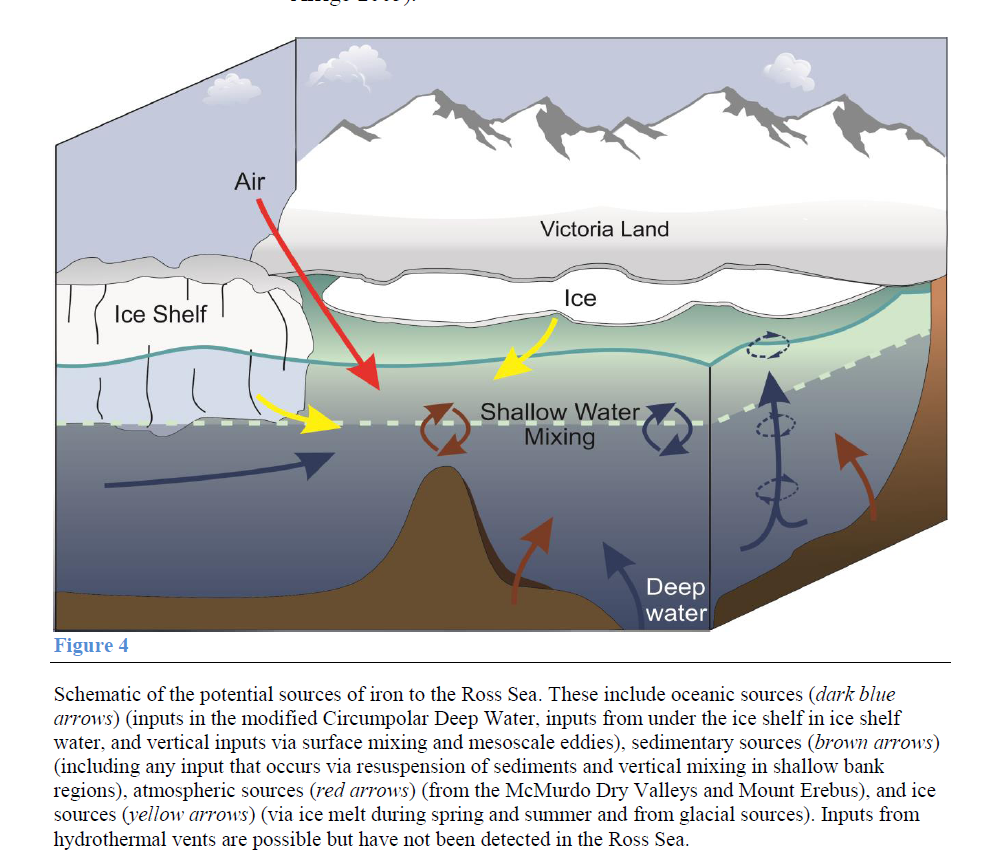 Observations:



Winter Reserve:





Iron Sources:
Smith et al. (in press)
Regional subdomains
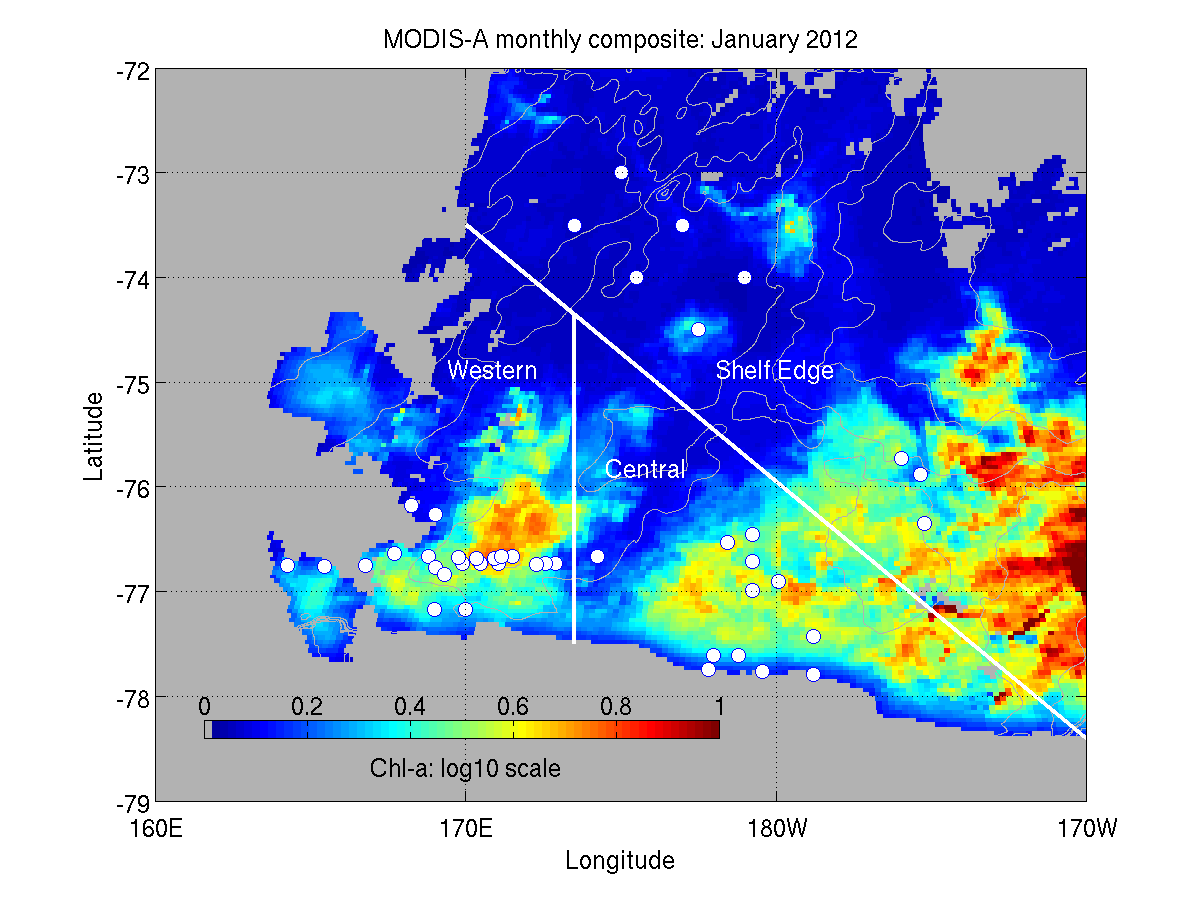 Winter reserves
Bottom Fe
Winter MLD
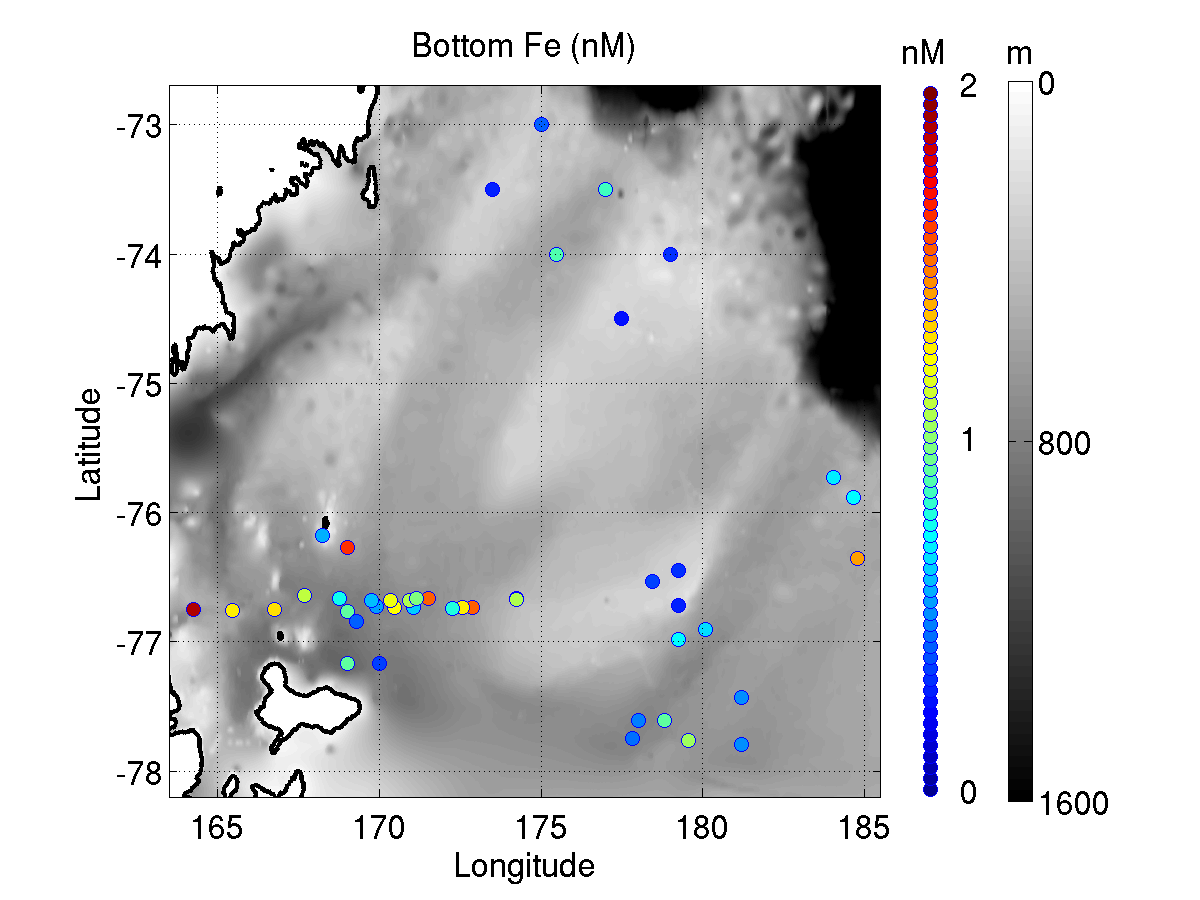 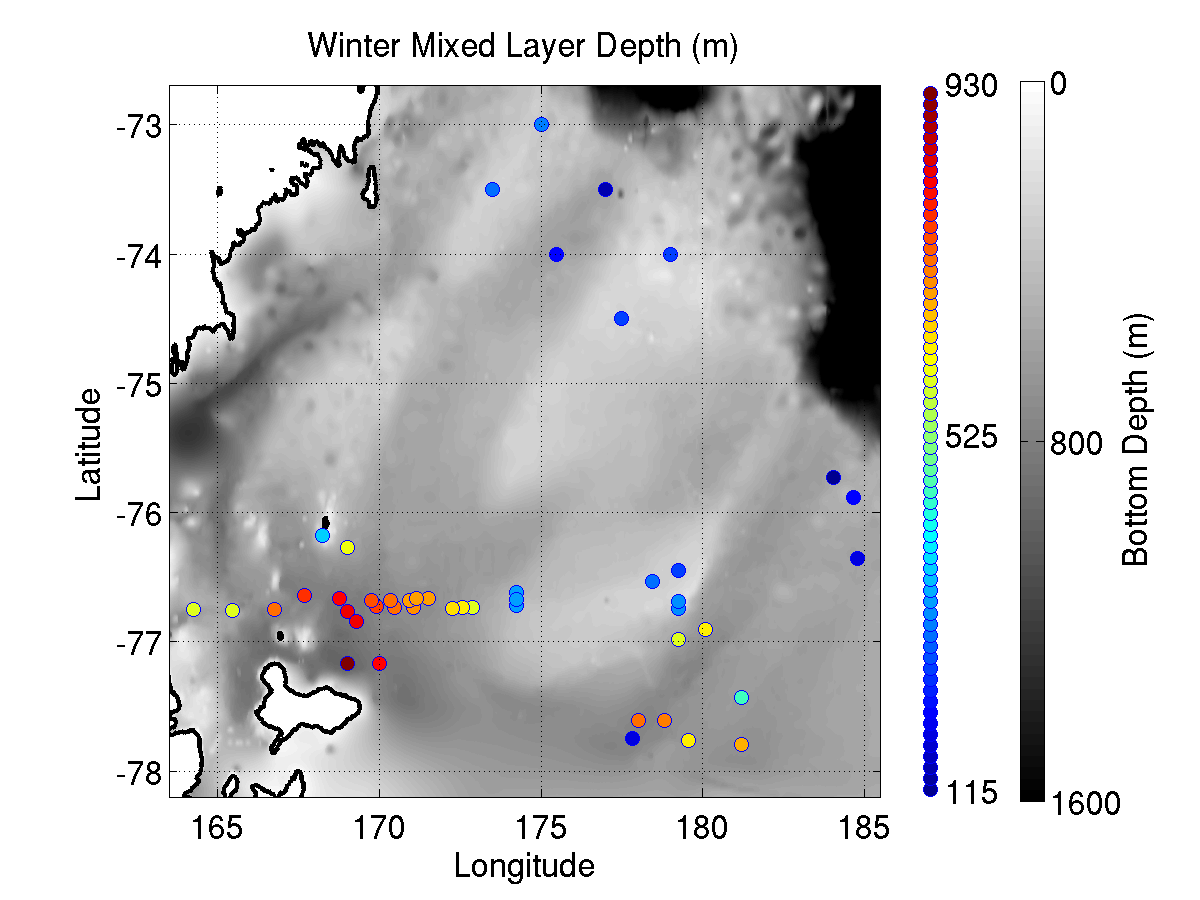 Winter ML Fe
Winter ML NO3
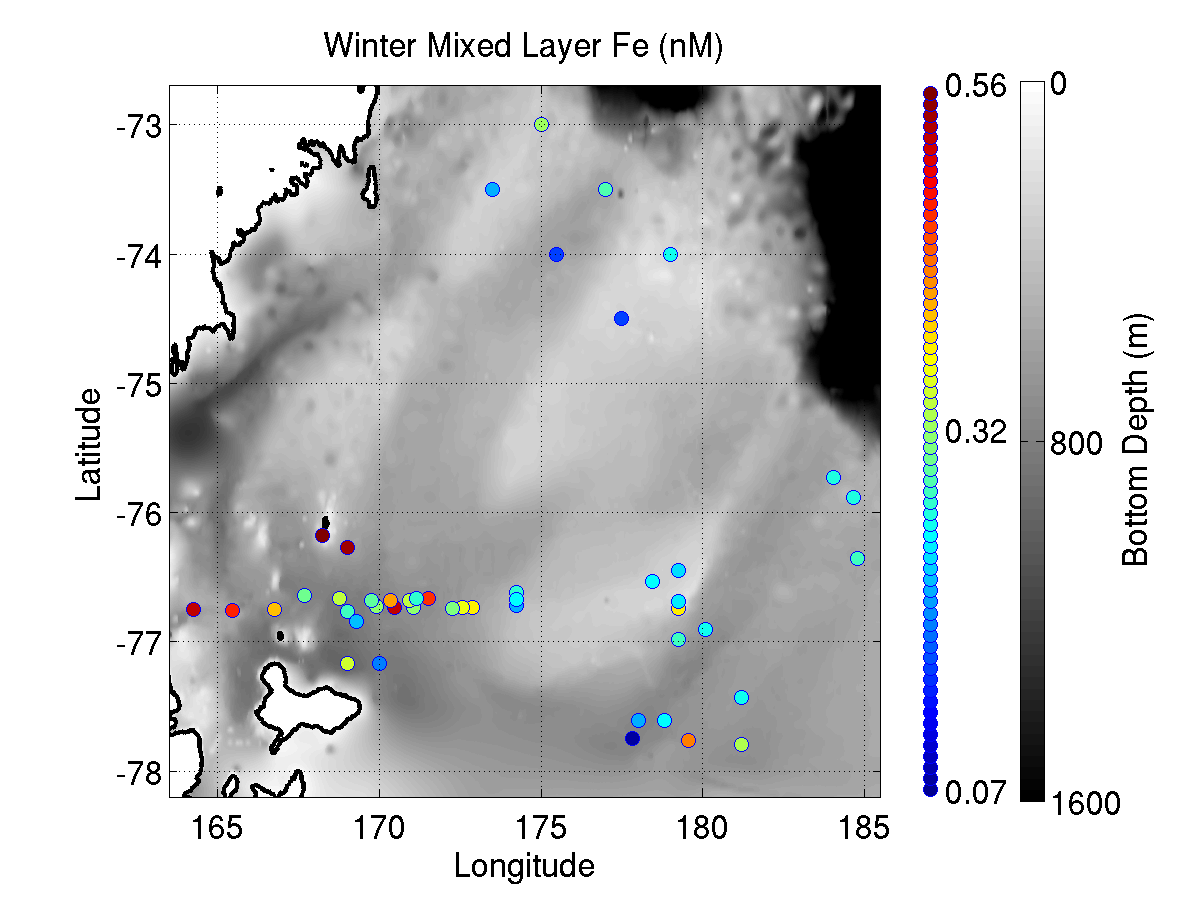 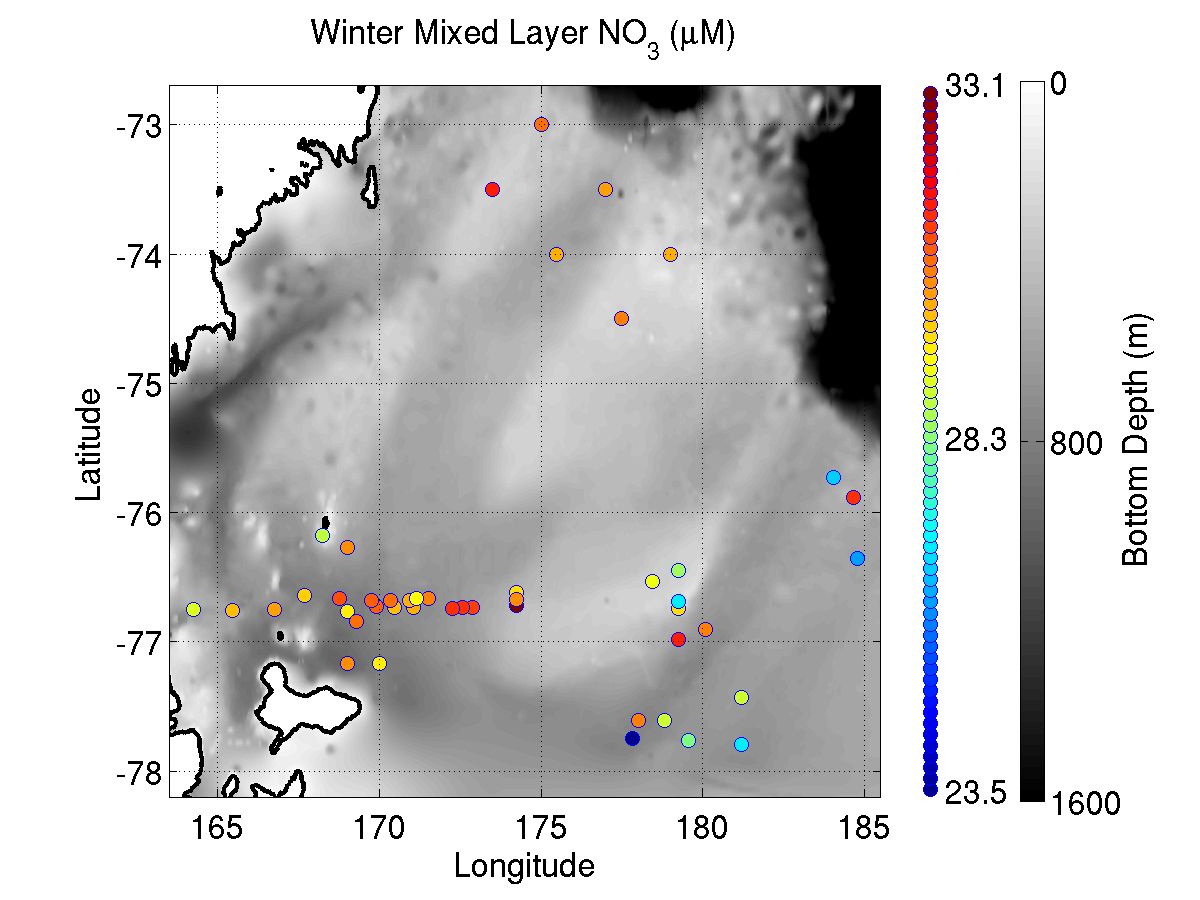 Fe winter reserve
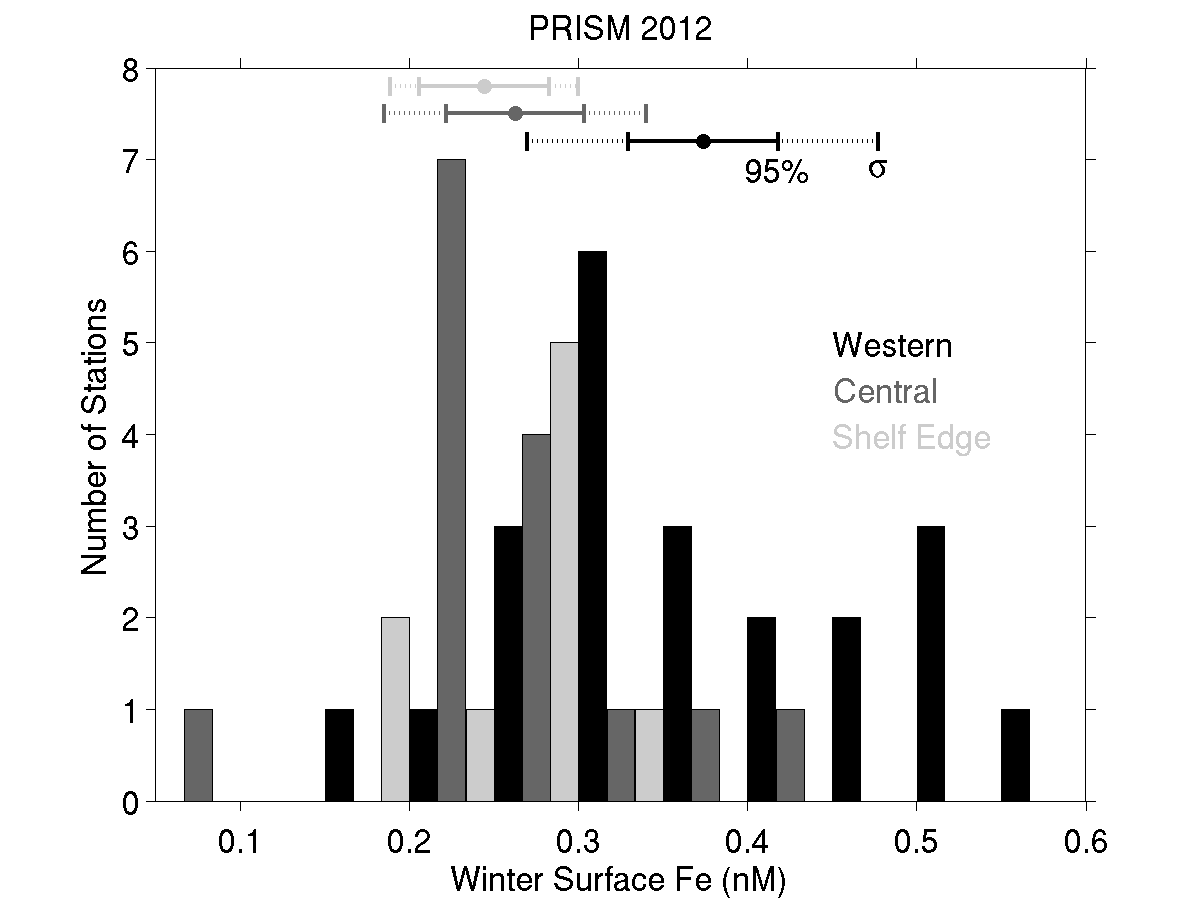 NO3 winter reserve
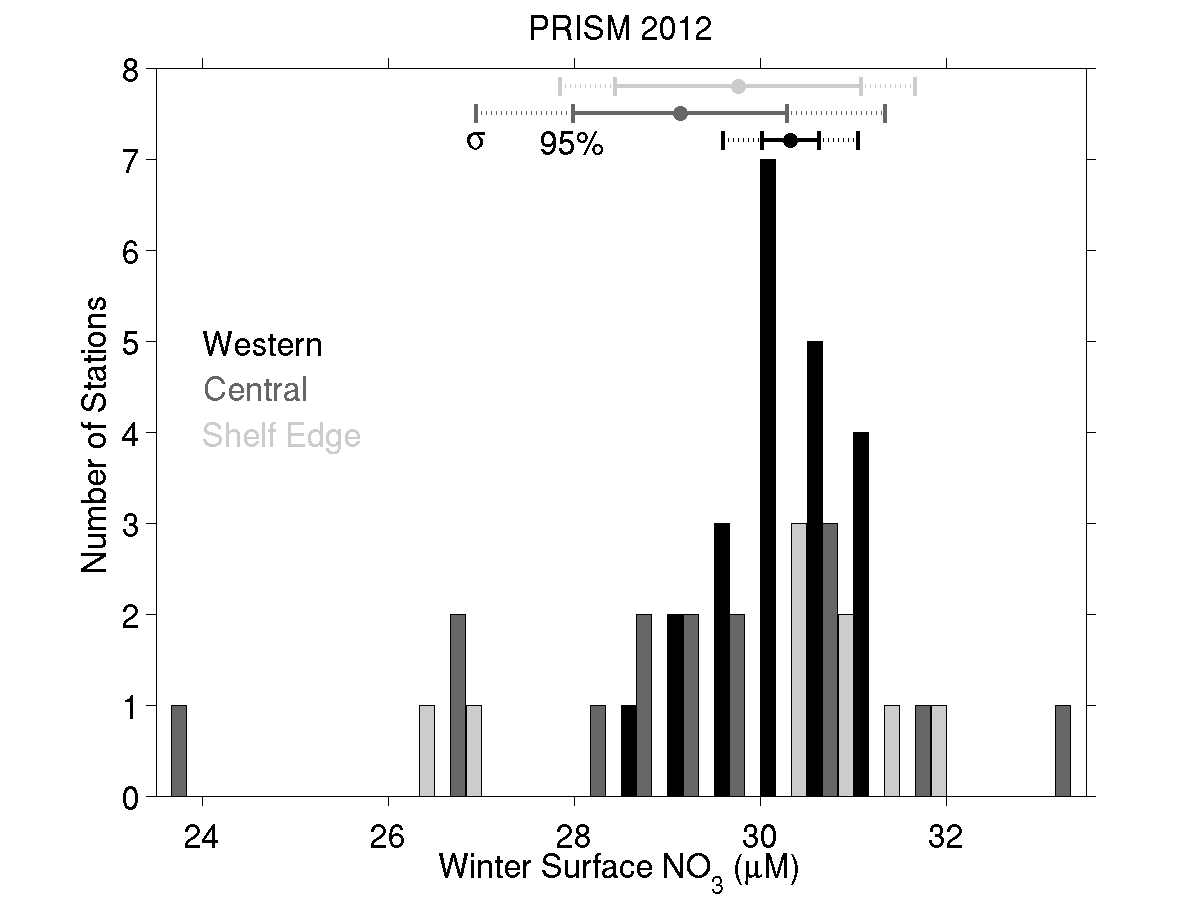 Calculating drawdown ratios
Winter reserves






Apparent drawdown
Drawdown0-10m
Fe drawdown                                      NO3 drawdown
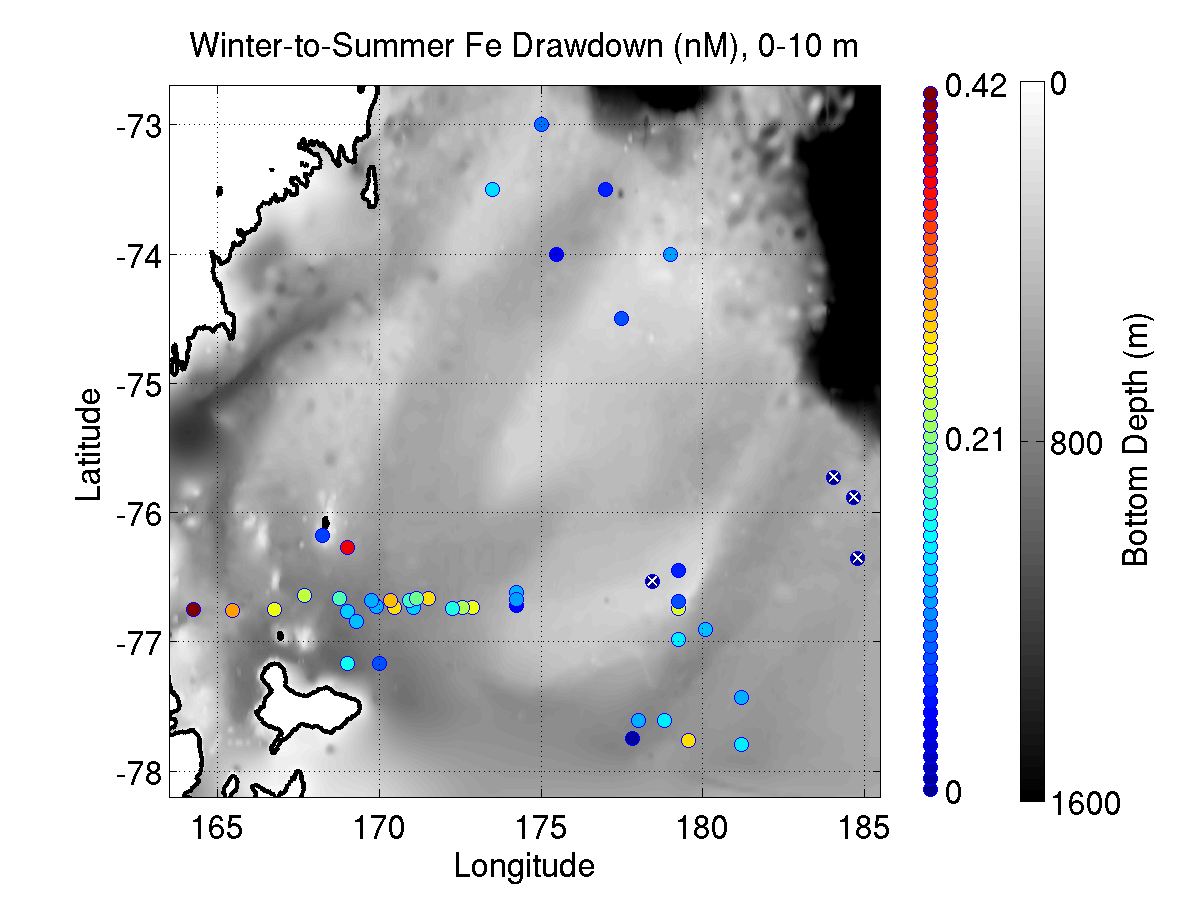 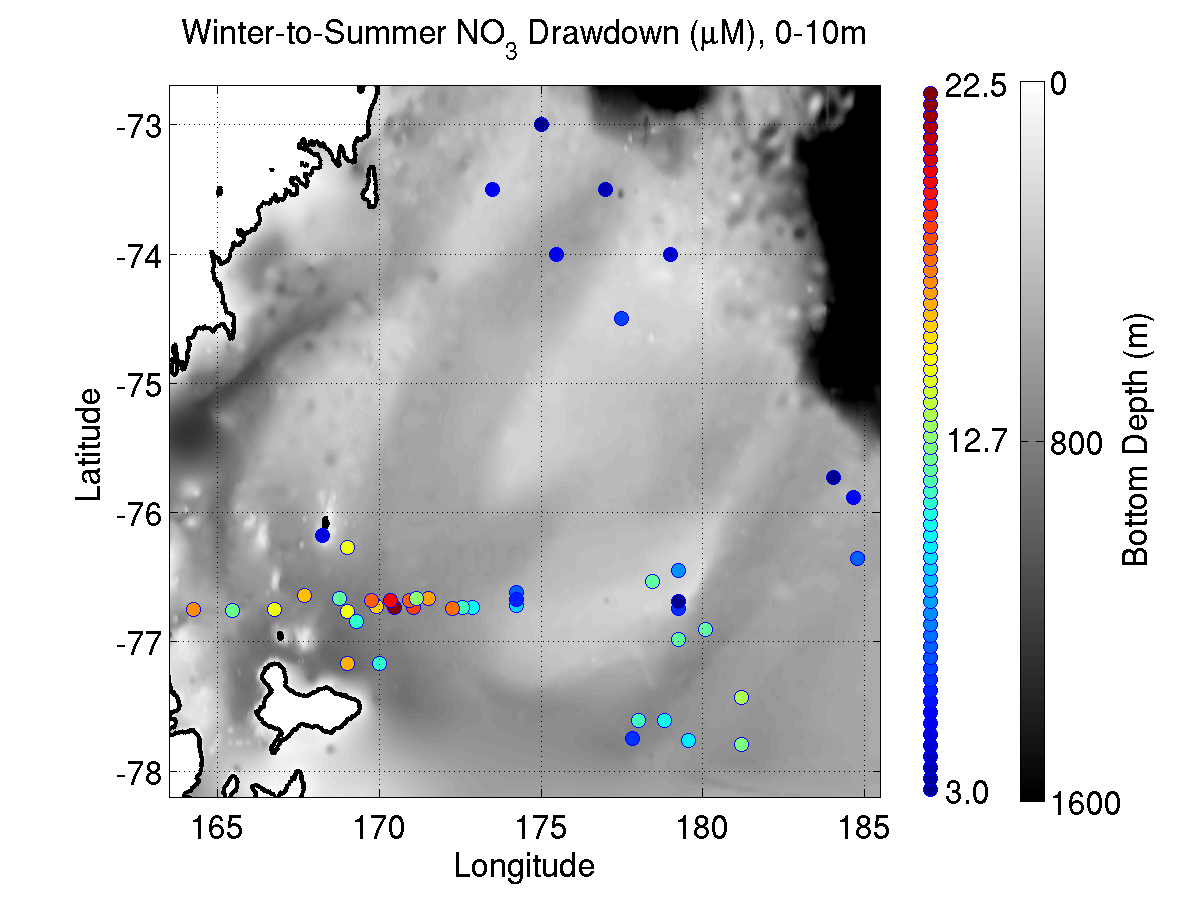 NO3:Fe drawdown (105 mol:mol)    Fe:NO3 drawdown (105 mol:mol)
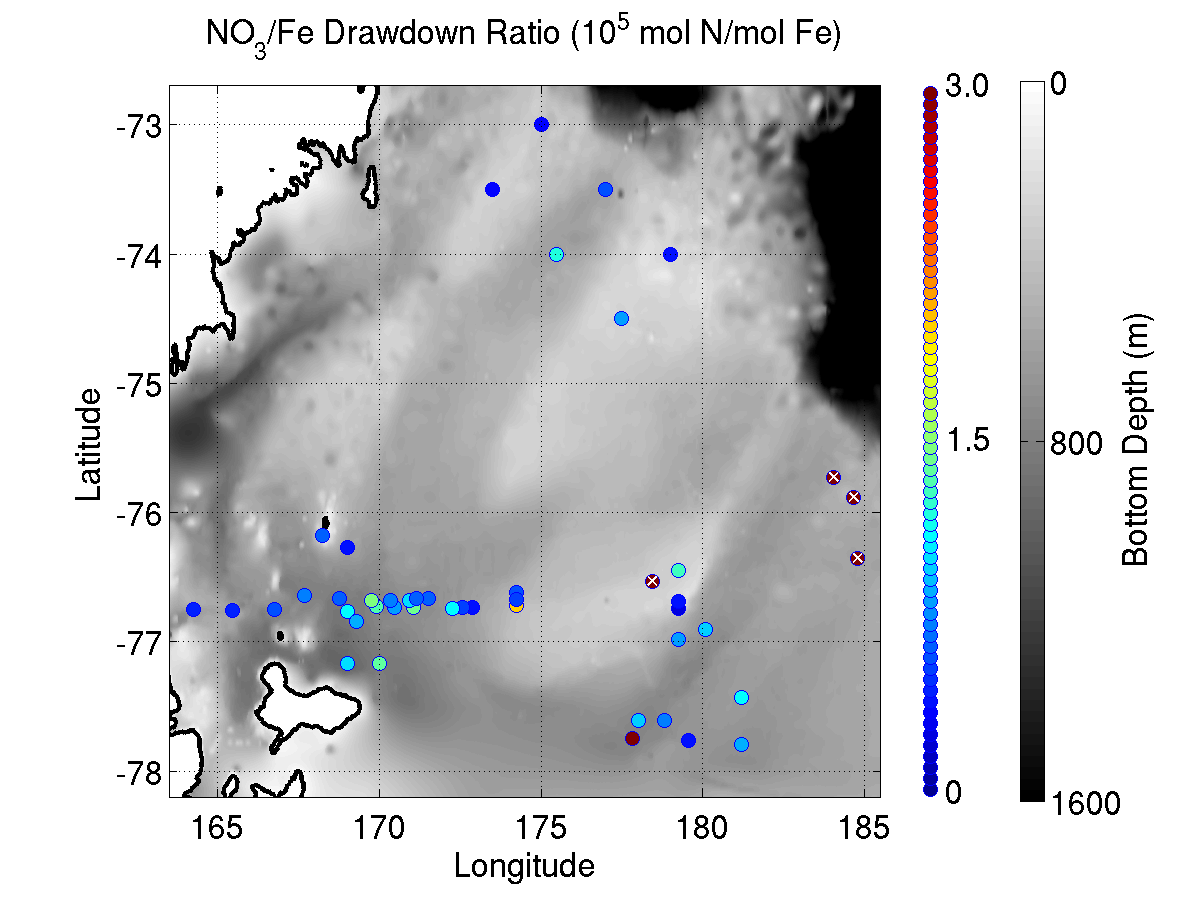 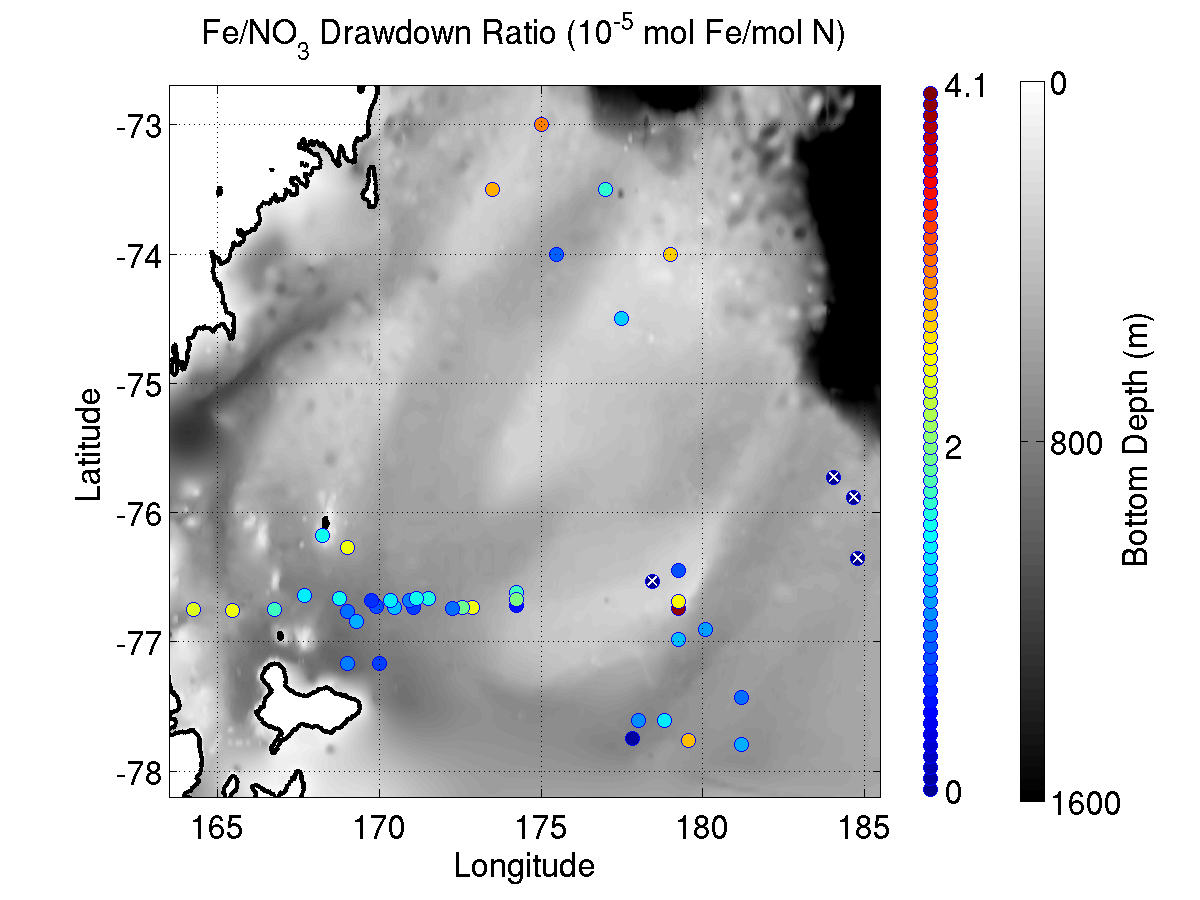 NO3:Fe drawdown ratio
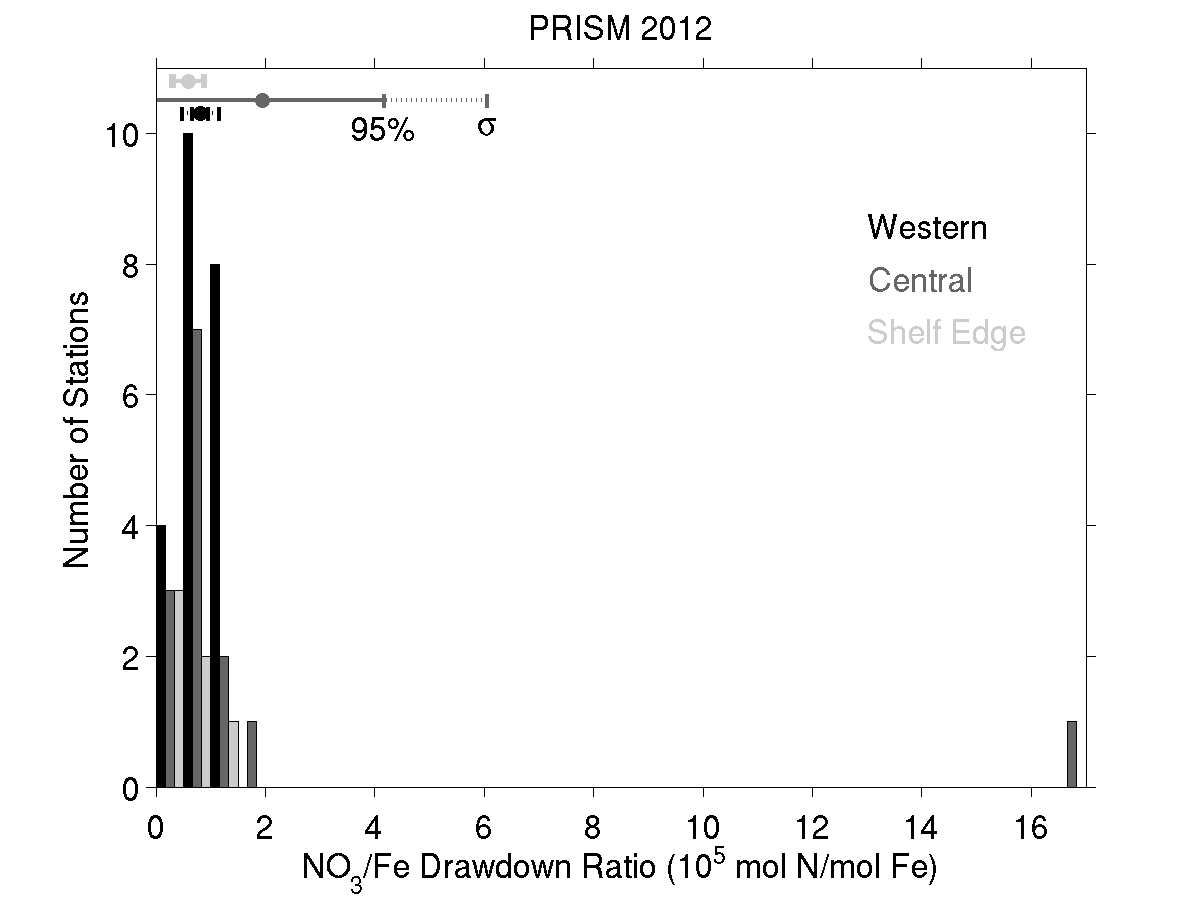 Mean NO3:Fe drawdown ratio: 1.2 x 105 mol N / mol Fe

Including inputs from MCDW, sea ice, glacial ice:
				64,000 ± 24,000 mol N / mol Fe
Using Redfield to convert to carbon units:  
				420,000 ± 160,000 mol C / mol Fe

Algal C:Fe assimilation ratios
	Feng et al. 2000		250,000-400,000
	Twining et al. 2004	166,000-390,000
	Boyd et al. 2012		5000-450,000
	Strzepek et al. 2011,2012	10,000-3,000,000
Toward an iron budget for the Ross Sea: estimating demand
Arrigo et al. 2008 satellite-based estimate of primary productivity, updated using MODIS 2002-2013:
	7.8 mol C m-2 yr-1 

Using an f-ratio of 0.5  
	Asper and Smith 1999
	Sweeney et al. 2000
	Long et al. 2011

Annual new production: 3.9 mol C m-2 yr-1 

Assuming C:Fe of 424,000: 8 µmol Fe m-2 yr-1
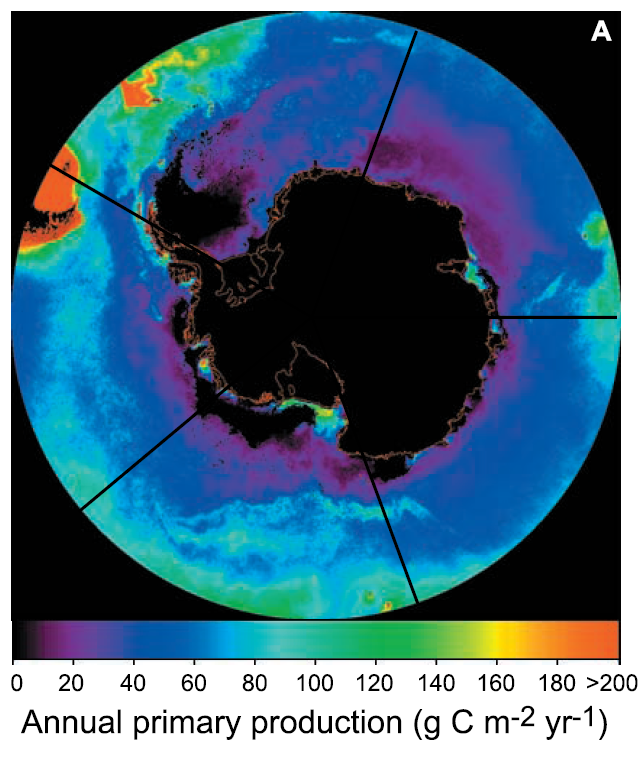 Iron Supply and Demand in the Ross Sea
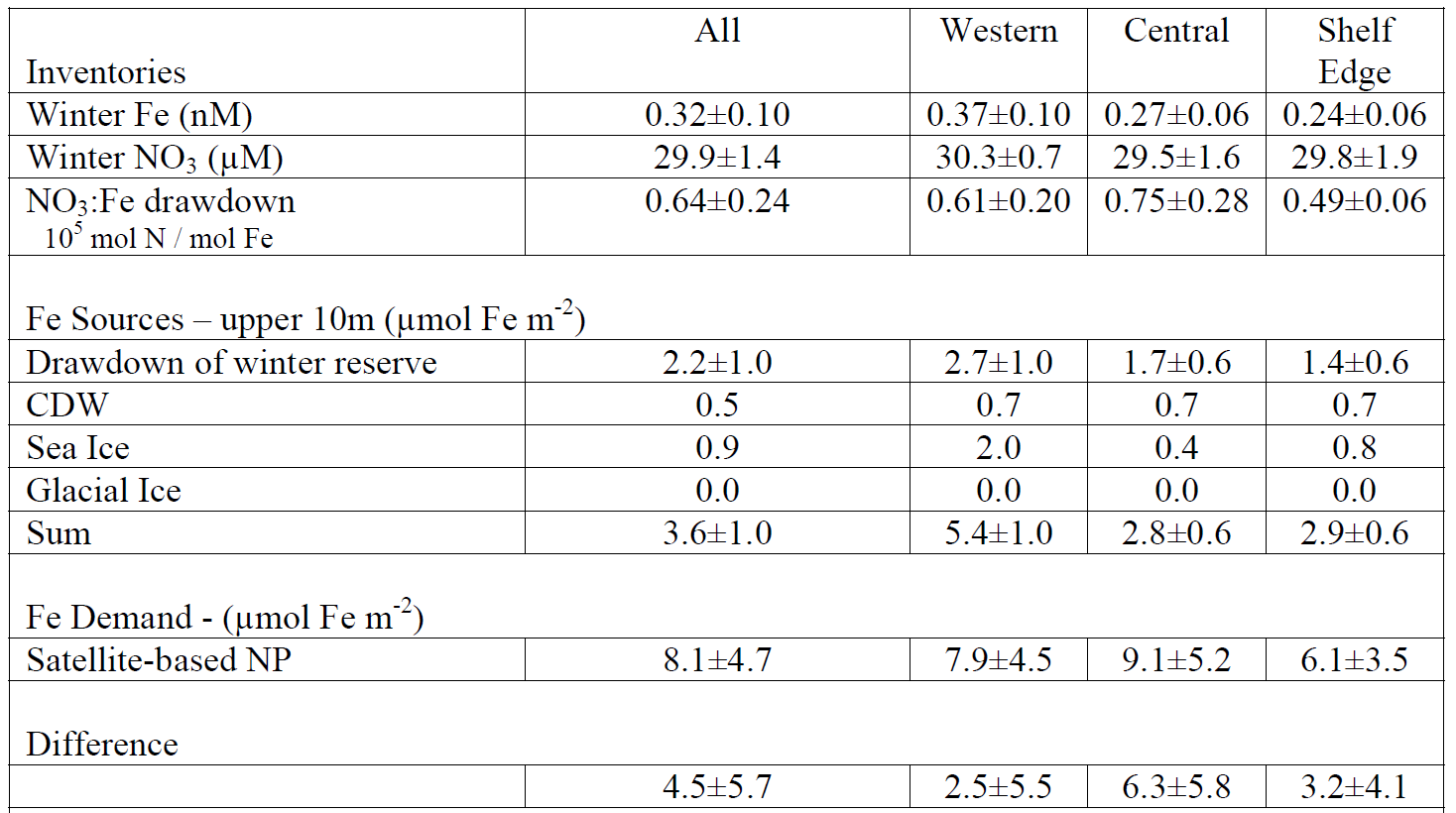 Conclusions
Mean demand exceeds mean supply by 56% 

Difference is within error bounds

Potential “fixes” to the problem
	Decreasing f-ratio from 0.5 to 0.22
	
	Decreasing C:Fe assimilation ratio from 420,000 to 187,000
			PRISM inference: C:Fe = 420,000 ± 160,000

	Benthic resupply

	Sea ice end-member concentration

	Atmospheric sources

	Extraterrestrial sources
Is the satellite-based estimate 3.6X too low?
Composite profiles of dFe
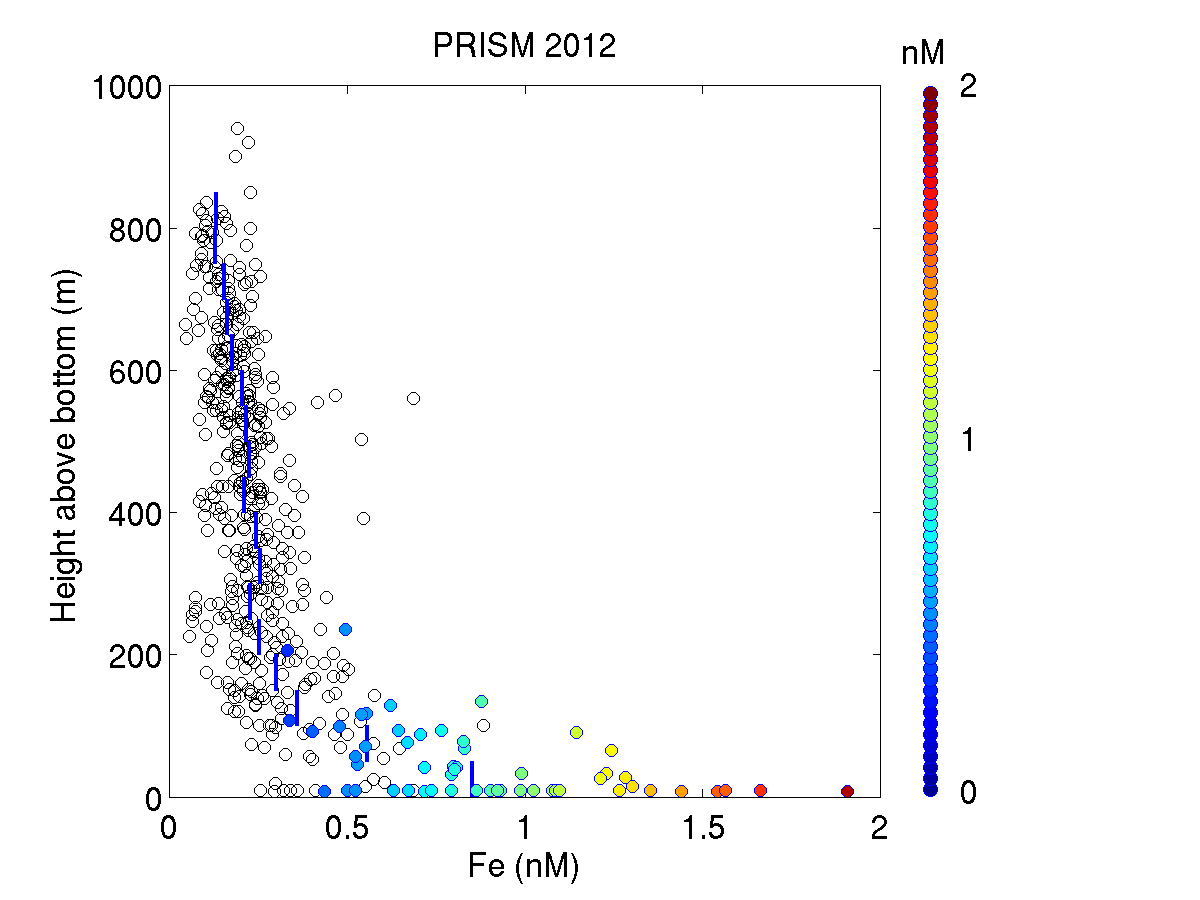 Colored circles: samples within benthic nepheloid layer
CORSACS Fe data
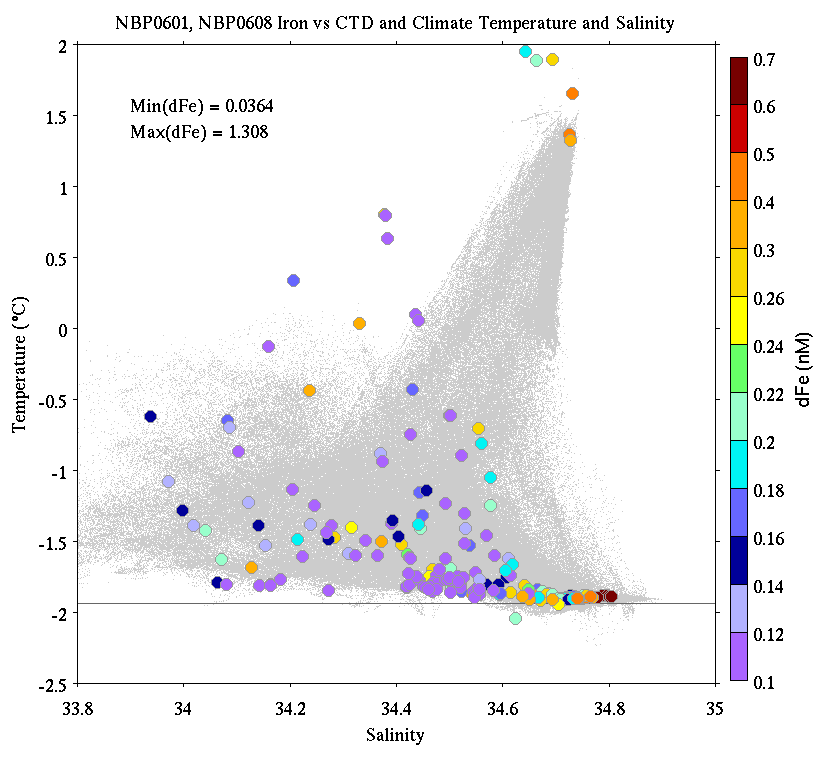 End
Estimating iron demand
Arrigo et al. 2008 satellite-based estimate of primary productivity 1997-2006:
	5.7 mol C m-2 yr-1 

Using an f-ratio of 0.5  
	Asper and Smith 1999
	Sweeney et al. 2000
	Long et al. 2011

Annual new production: 2.85 mol C m-2 yr-1 

Assuming C:Fe of 450,000: 6.7 µmol Fe m-2 yr-1
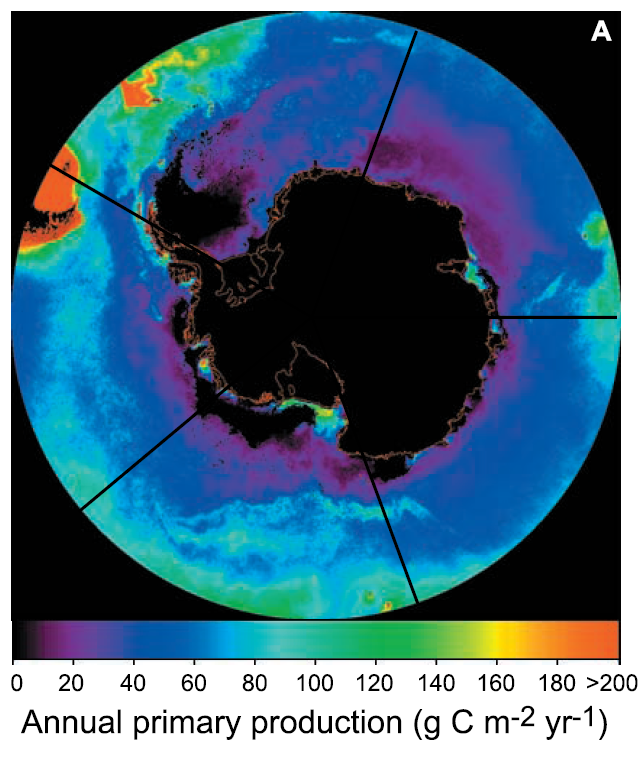 Algal assimilation ratios 	Feng et al. 2000		250,000-400,000
			Twining et al. 2004		166,000-390,000
			Boyd et al. 2012		5000-450,000
			Strzepek et al. 2011,2012	10,000-3,000,000
Iron supply and demand in the Ross Sea
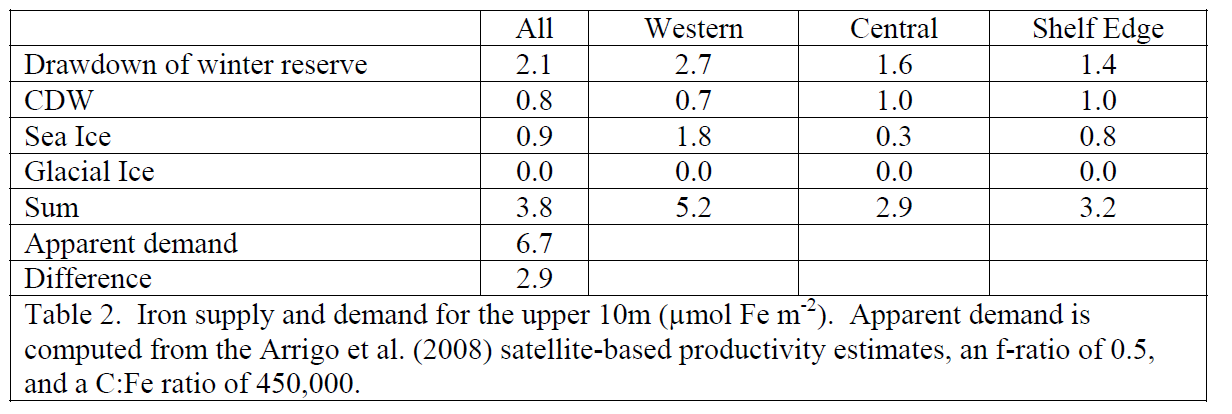 43% of the iron budget is “missing”

Potential “fixes” to the problem
	Decreasing f-ratio from 0.5 to 0.215
	Decreasing C:Fe assimilation ratio from 450,000 to 193,500
WACCM to the rescue, thanks Dan!
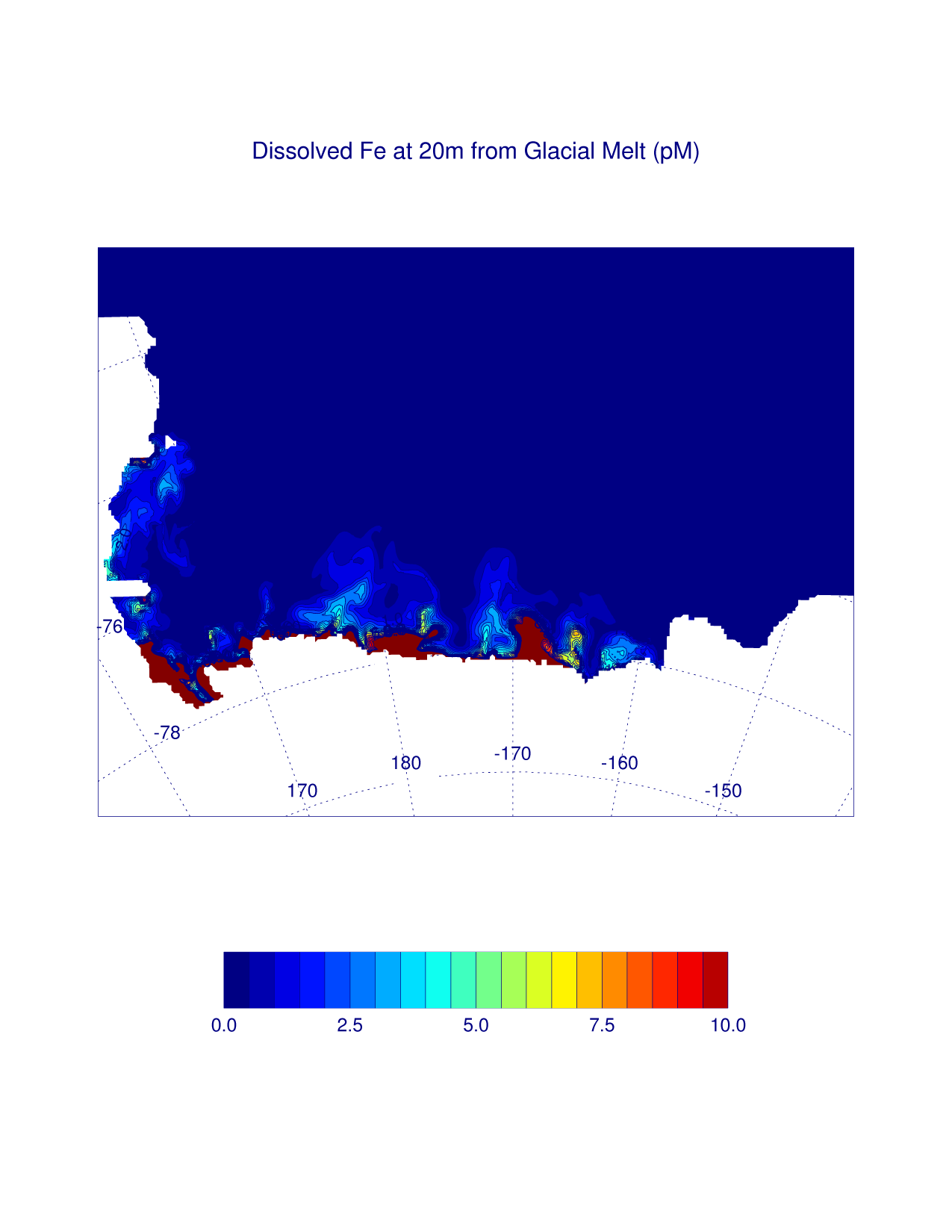 Dissolved Fe from model glacial melt

Assume: 5 nM for glacial ice in the Ross Ice Shelf

         Very small estimates for glacial melt contribution:

Annual estimate for top 10m of entire continental shelf = 1.4 pM

Back of the envelope estimate:

Assume: 30-95 km3/yr melt
              4-7 yr ice cavity                         
                    residence time
Meltwater mixed over top 150 – 300m of open shelf
         
              1.7 – 0.2 pM
[Speaker Notes: 5 nM comes from Pete.  Picture is at end of model run.  Remember the ice shelf water comes out at depth]
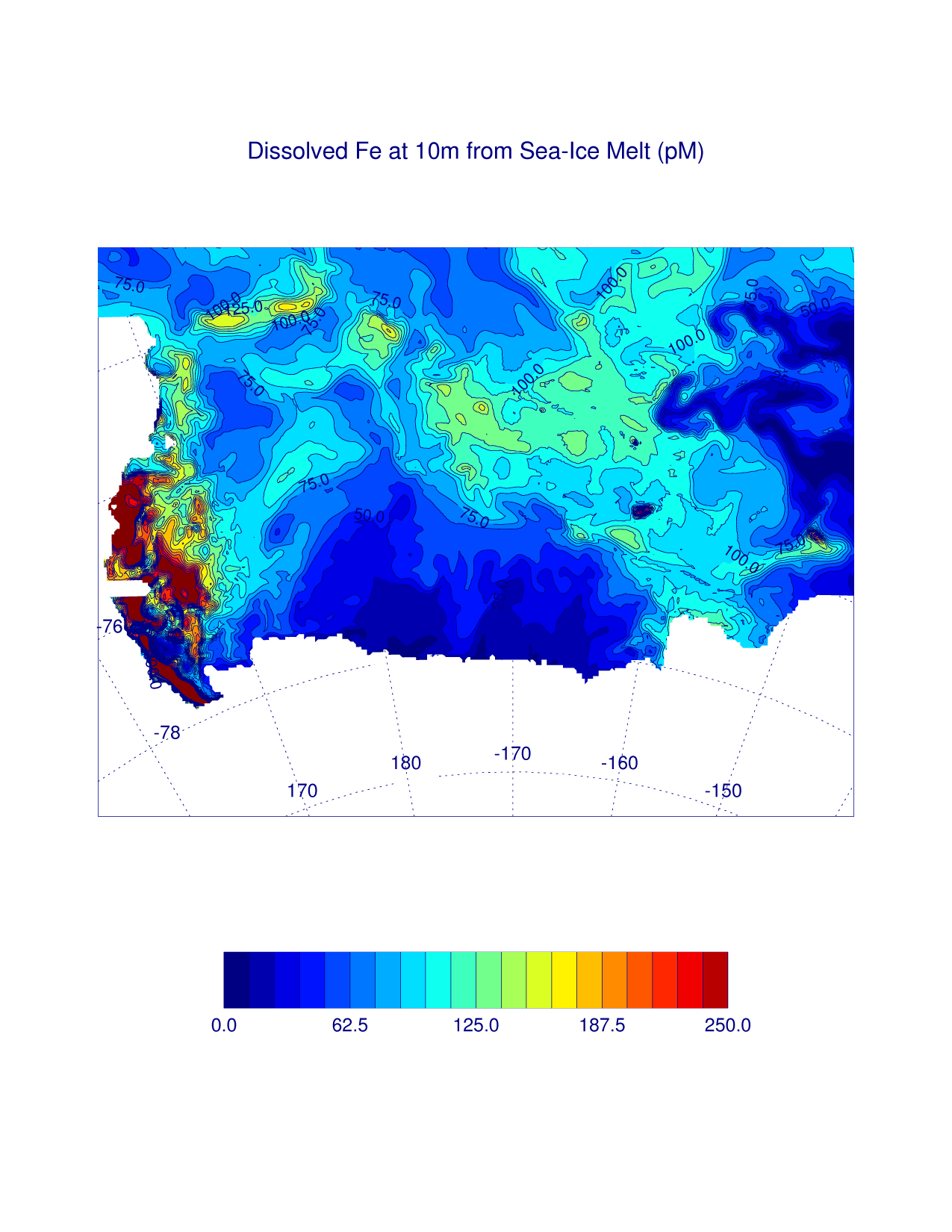 Dissolved Fe from model sea-ice melt

Assume: 5 nM for sea-ice

         Much larger estimates for sea ice melt contribution w/ greatest contribution in the west

Annual estimate for top 10m of entire continental shelf = 88 pM

Back of the envelope estimate:

Assume: 0.3 – 0.9 m ice thickness
              All ice removed by local                           
              melt over the shelf                        
              (known false)
Summer mixed layer thickness 10 -30m
         
              450 - 50 pM
[Speaker Notes: Picture is late January 2012 (note scale difference wrt previous picture).  Ross Sea is known to be a net exporter of ice.]
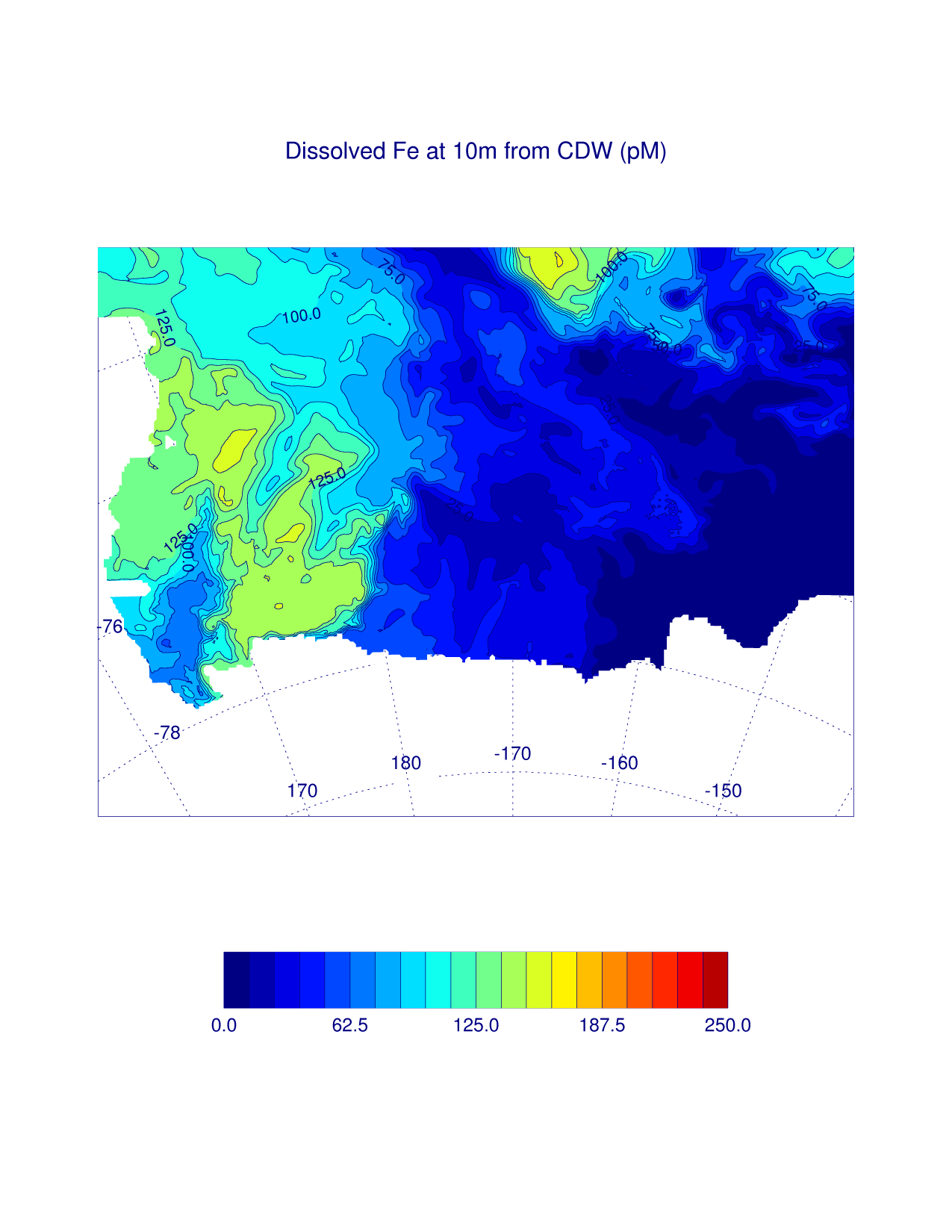 Dissolved Fe from model MCDW transport

Assume: 0.4 nM for CDW (Pete’s measurements)

         Similar to sea-ice melt estimate over entire shelf, but smaller in west and greater in central with different temporal evolution

Annual estimate for top 10m of entire continental shelf = 76 pM

Back of the envelope estimate:

??? (Don’t have a good non-model estimate of CDW flux onto the shelf…yet)
[Speaker Notes: Picture is late January 2012 (same scale as previous picture).]
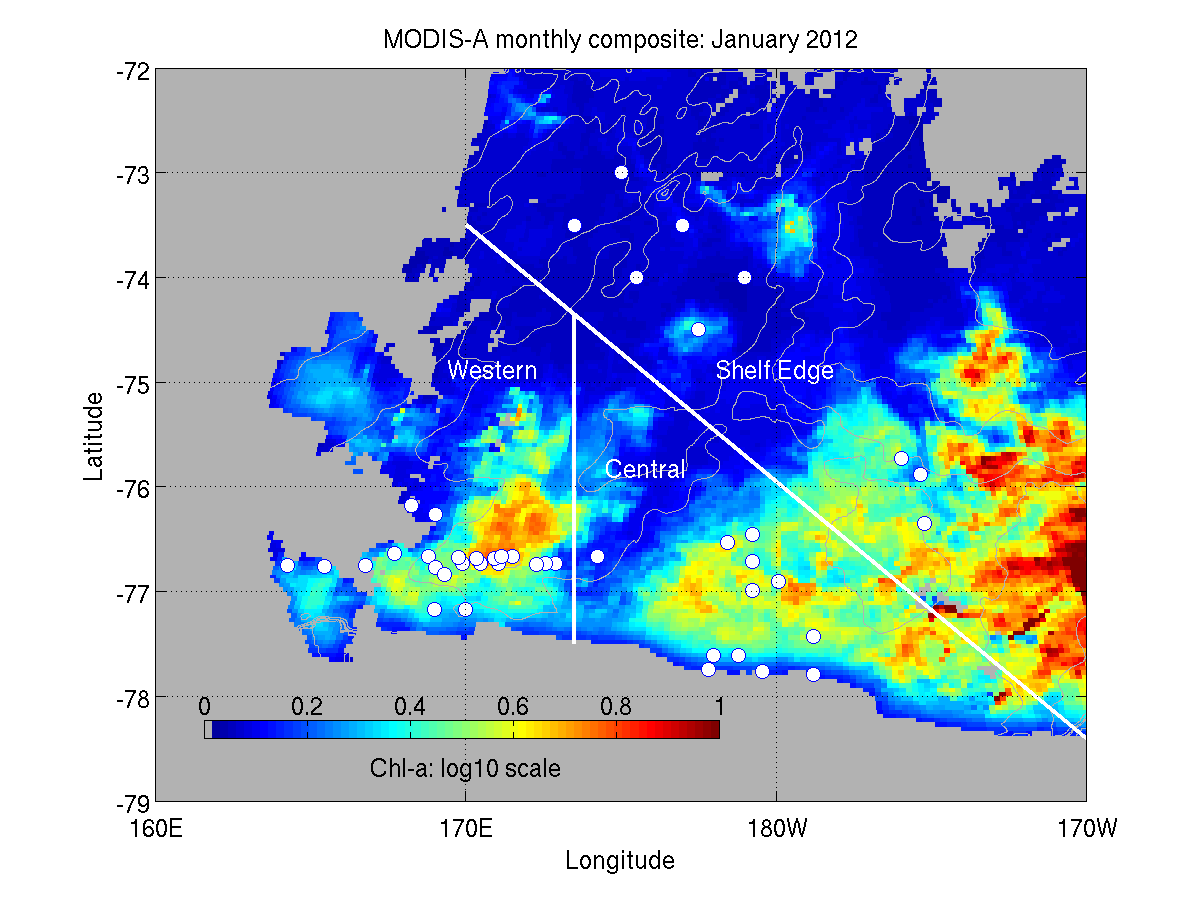 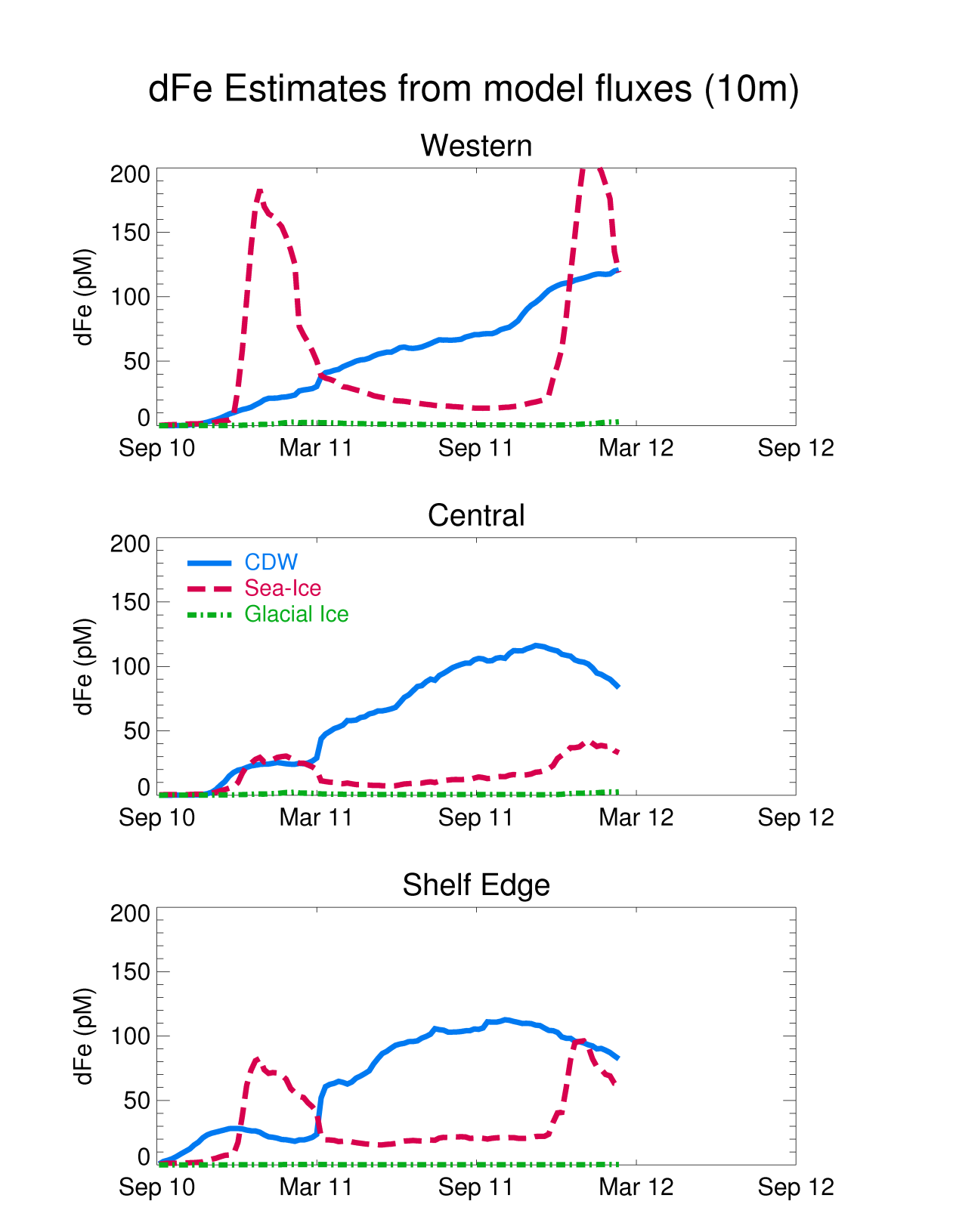 [Speaker Notes: Go through temporal evolution of different sources.  Mention how the numbers for Table 2 came about and that time series is limited to 170W.]
Simulation of CDW penetration onto the continental shelf
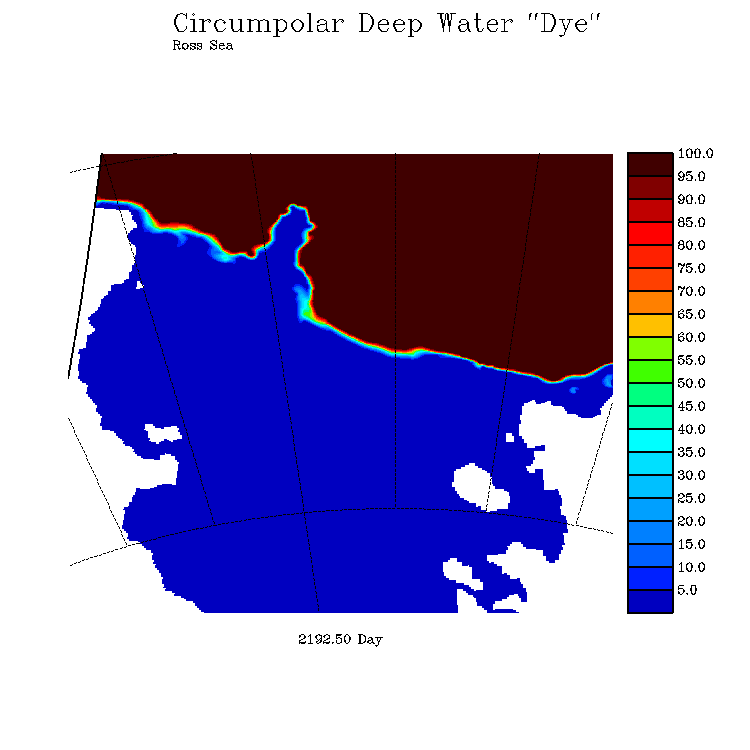 Mike Dinniman
ODU
Orsi water mass volumes
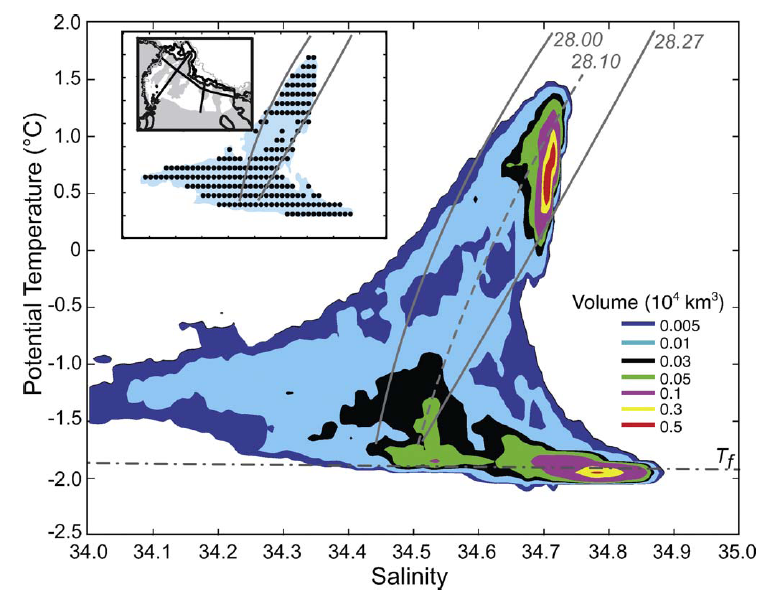 Toward an iron budget for the Ross Sea: estimating the “winter reserve”
Observations: dFe(z)i